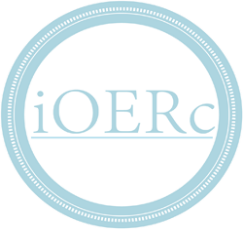 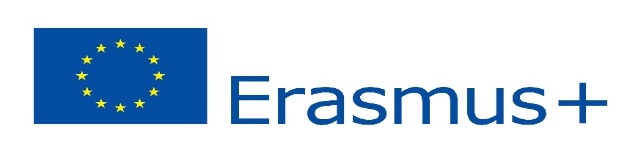 СТАТИСТИКА
Представяне на данни
Две основни задачи на статистиката
Описателна статистика – как да се представят получените от конкретно наблюдение данни, така че да се установи характерът на измерваните величини
Анализ на данните за получаване на съответните изводи и заключения
Данни
Качествени признаци
Количествени признаци

За представянето на статистически данни се използват различни начини – таблици,графики,хистограми,кръгови диаграми
Таблици
В тях най-често се регистрират първоначално получените данни от наблюдение или изследване
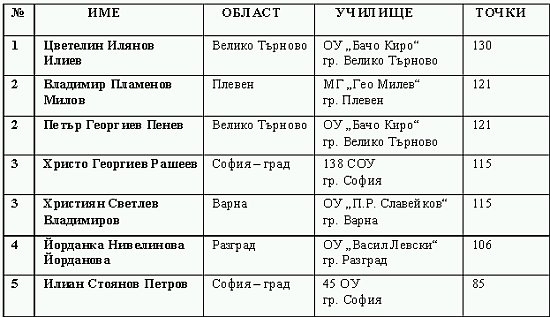 Графики
Кръгова диаграма
Правоъгълни диаграми
Еднаква информация, представена чрез графика и кръгова диаграма